Long Division Standard Algorithm Lesson
Mill Elementary has 3 times as many students as Hall Elementary. If Mill has 882 students, about how many students attend Hall?
2
h
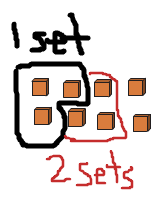 t
2
h
o
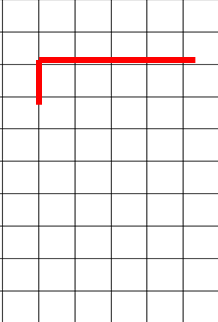 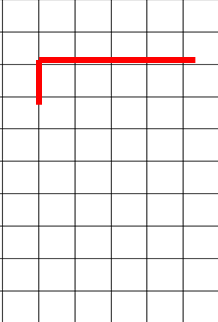 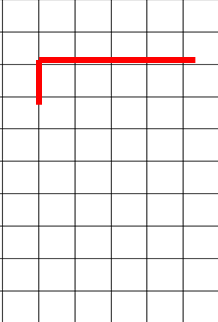 3
3
3
8   8   2
8   8   2
8   8   2
-  6
   2
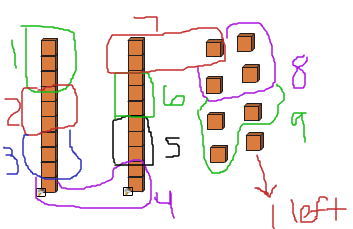 o
o
2
h
2
h
9
t
9
t
-  6
   2
-  6
   2
8
8
-  2   7
      0    1
-  2   7
      0    1
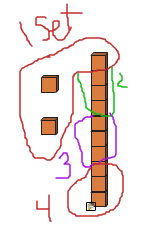 2
-       1  2
Mill Elementary has _____ times as many students as Hall Elementary. If Mill has______students, about how many students attend Hall?
Mill Elementary has 5 times as many students as Hall Elementary. If Mill has 535 students, about how many students attend Hall?